แก้ไขครั้งล่าสุดเมื่อวันที่ 23 พฤศจิกายน 2567
Protection
The processes in an operating system must be protected from one another’s activities.
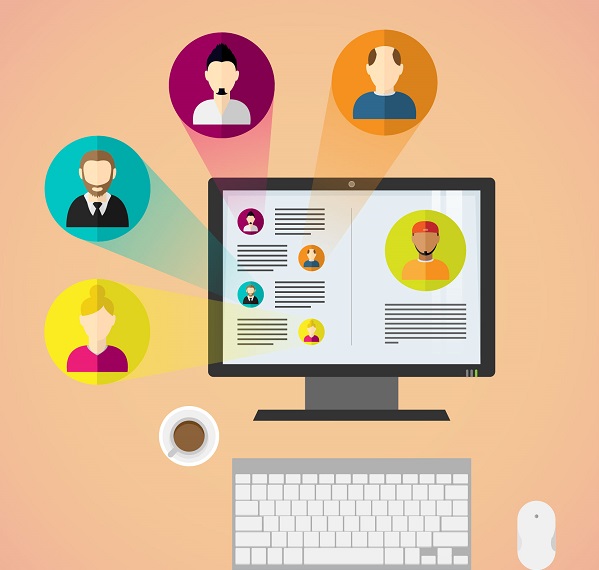 Multi-users
ป้องกันระหว่าง user

Multi-processesป้องกันระหว่าง process
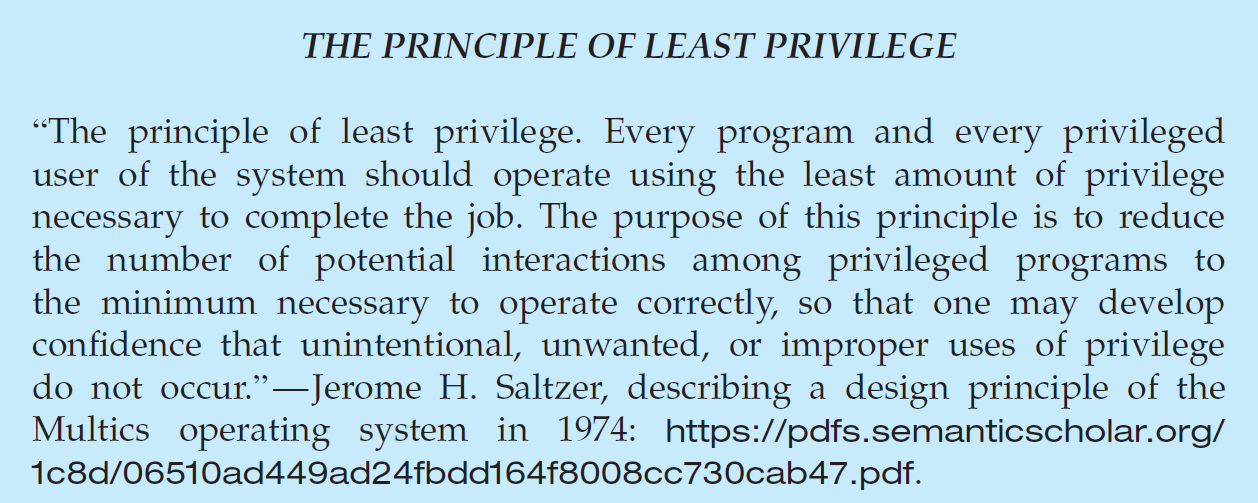 *
สิทธิ์
*
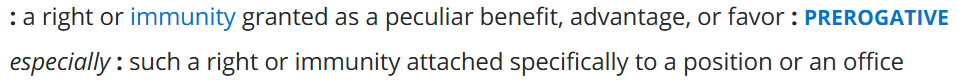 Principle of least privilege
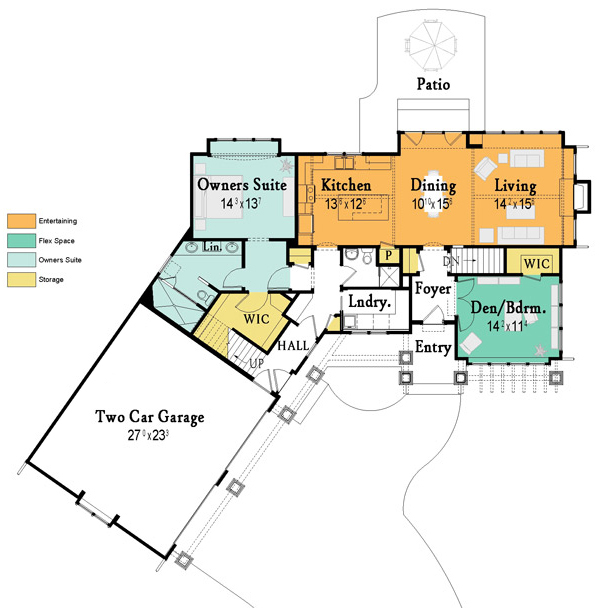 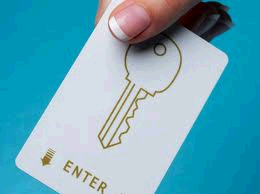 Process ล้างรถ
	- GarageProcess ทำอาหารเย็น	- Kitchen
	- Dining
Process ซักผ้า
	- Laundry
เช่น เวลา open file ก็ให้ permission เท่าที่จะใช้จริง ๆ ว่าจะ read หรือ write เป็นต้น
Compartmentalization
ภายในหน่วยงาน
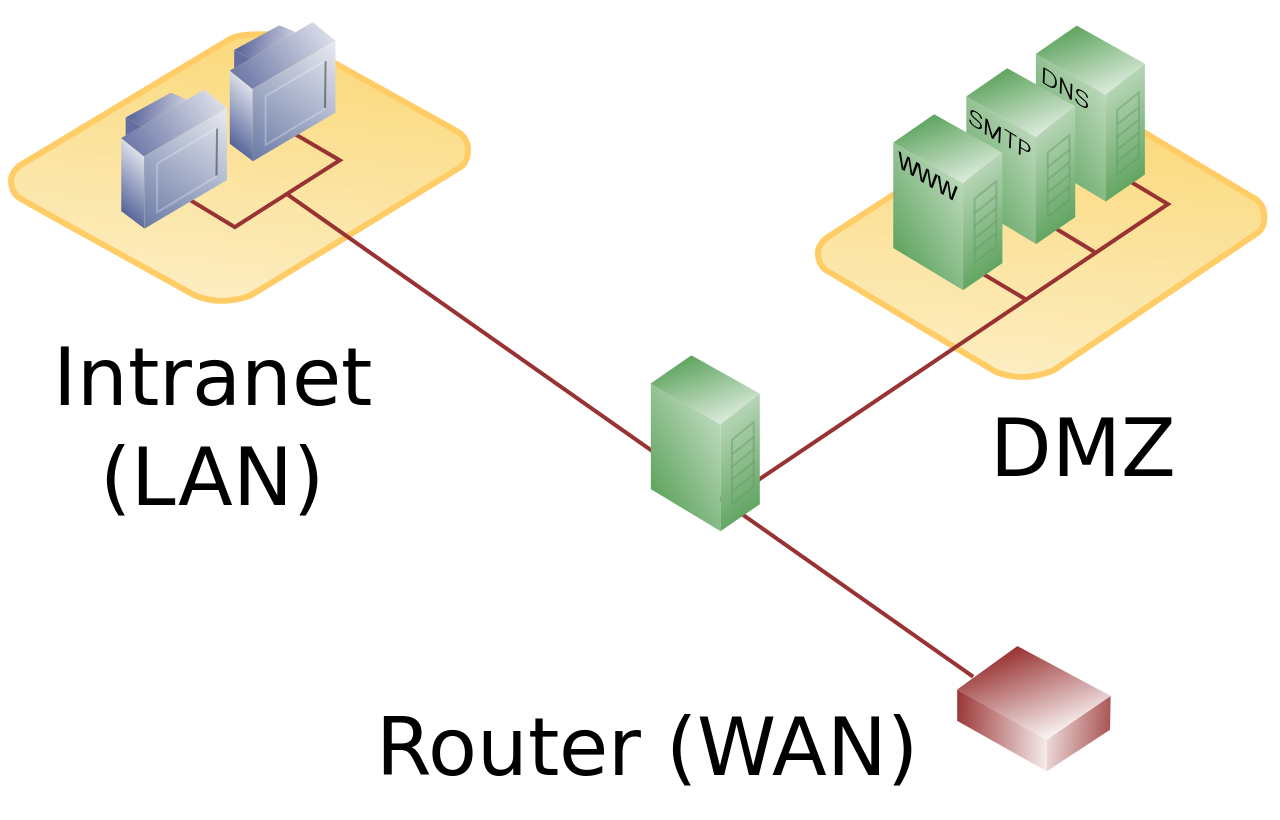 Firewall เฝ้าดู patternใน DMZ ถ้าผิดปกติจะเข้ามาจำกัดการใช้งาน
เขตปลอดทหาร
The name is from the term demilitarized zone, an area between states in which military operations are not permitted.
Internet
https://en.wikipedia.org/wiki/DMZ_(computing)
Protection Rings
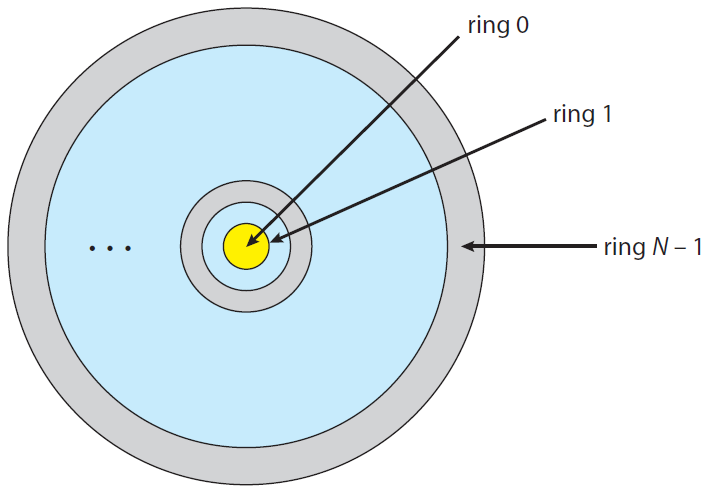 -	หลักการคือ outer ring ถัดไป จะได้ functionality เป็น subset ของ inner ring
-	Intel processors มี ring 0, 1, 2, 3 ภายหลังเพิ่ม ring -1 ให้ hypervisor
	hypervisor คือ os ที่ถูกออกแบบมาให้รัน vm โดยเฉพาะ เช่น VMware ESXi, Proxmox	ทำหน้าที่เป็น vm manager ใช้จัดการ vm จำนวนมาก ๆ
64-bit ARMv8 architecture
Normal world
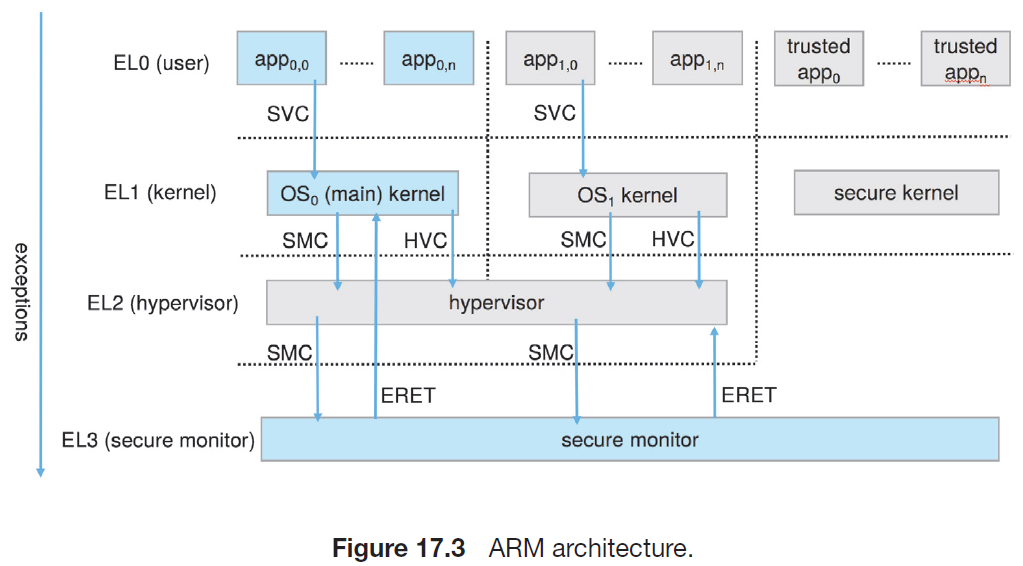 Secure world
Exception Levelที่ EL0 ไม่มีคำสั่ง SMC
(Firmware)
Supervisorcall
Guest OS
Trusted OS
Guest OS
คำสั่ง SMC ทำให้เกิด exception
Secure monitorcall
No EL2 insecure world
Exceptionreturn
The role of the Secure monitor is to provide a gatekeeper which manages the switches between the Secure and Non-secure worlds (https://developer.arm.com/documentation/100935/0100/The-TrustZone-hardware-architecture-).
TrustZone (TZ) ใน ARMv7 processors
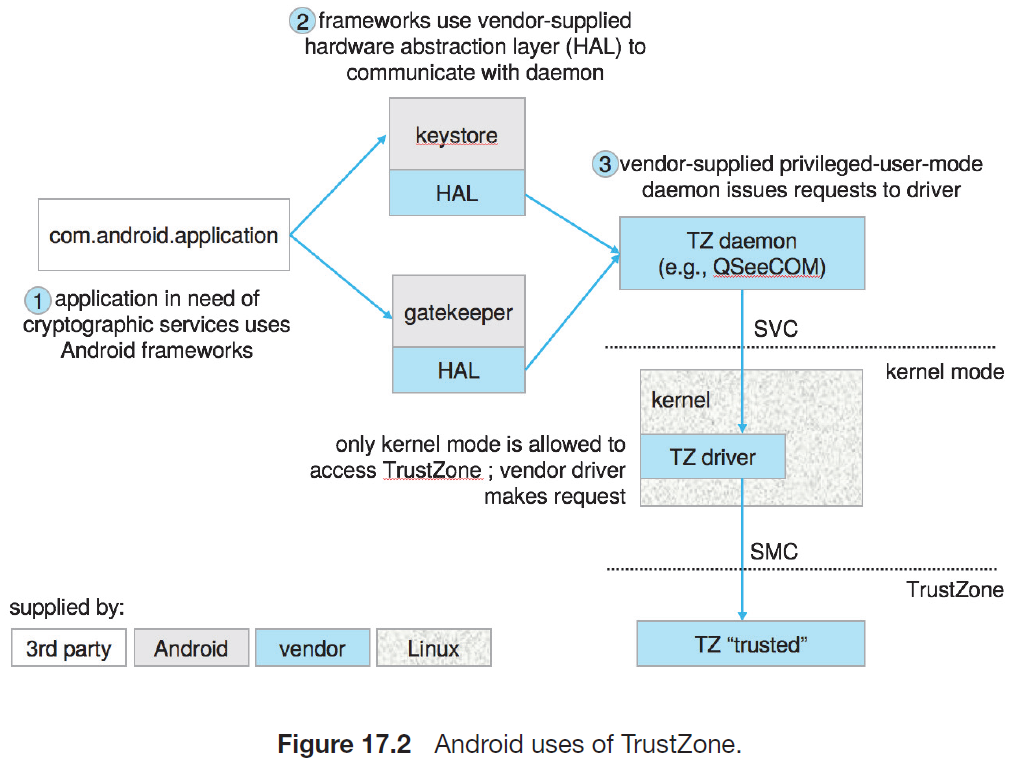 อ่านว่า ดี/เดมอน = background process
2. ปล่อย key ของแอป
1. Verify password
Supervisor Call
จำกัดเวลาและจำนวนครั้ง
คำสั่งพิเศษSecure Monitor Call
ใช้ on-chip cryptographickeys/services ได้
ที่ทำทั้งหมดนี้ก็เพื่อป้องกันไม่ให้ key ถูกขโมยไปได้
Domain Structure
ถ้า domain เป็น user, user ก็ต้องเป็นสมาชิกของ D1, D2, หรือ D3O1, O2, O3, … ก็คือ object ที่สมาชิกในโดเมนนั้นสามารถ {op} ได้ เช่นobject อาจจะเป็น ไฟล์ (file)
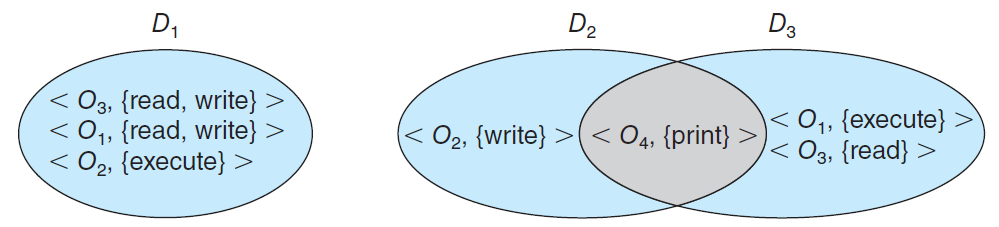 Each user, process, and procedure is in a domain.
For example,
	a kernel process is in privilege domain (execute ได้ทุกคำสั่ง),
	a user process is in the user domain (execute ได้แค่บางคำสั่ง).
Domain ของ kernel process
Domain ของ user process
O1, {execute}O2, {execute}
O1, { }O2, {execute}
O1 คือ คำสั่งที่ execute ได้เฉพาะ kernel
Access Matrix
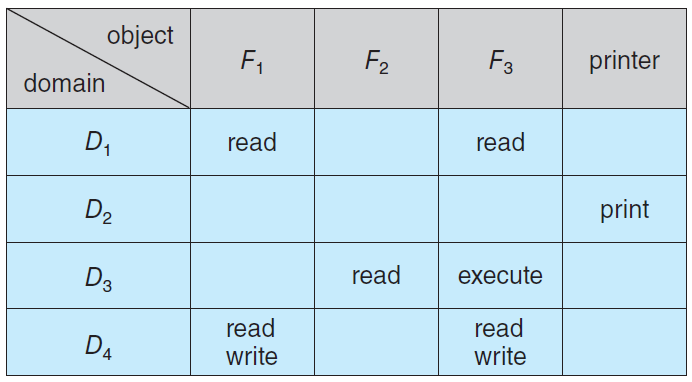 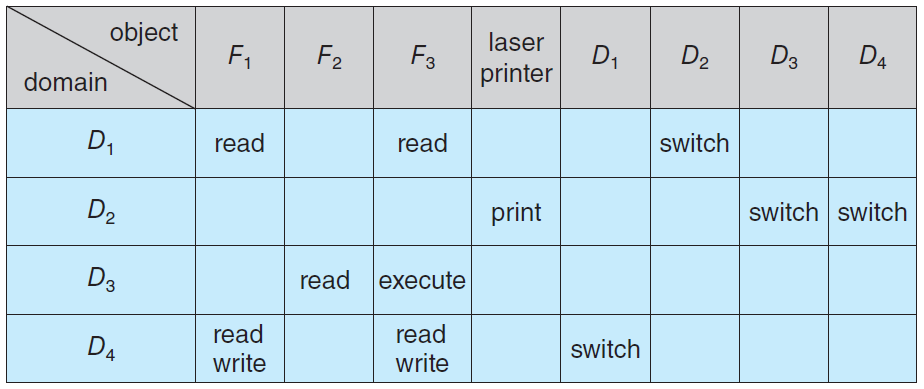 switch ระหว่าง domain ได้
คือ ย้าย object จาก domain หนึ่งไปยังอีก domain หนึ่ง

เช่น switch จาก user ธรรมดา เป็น superuser
หรือ switch จาก user mode เป็น kernel mode
Access Matrix
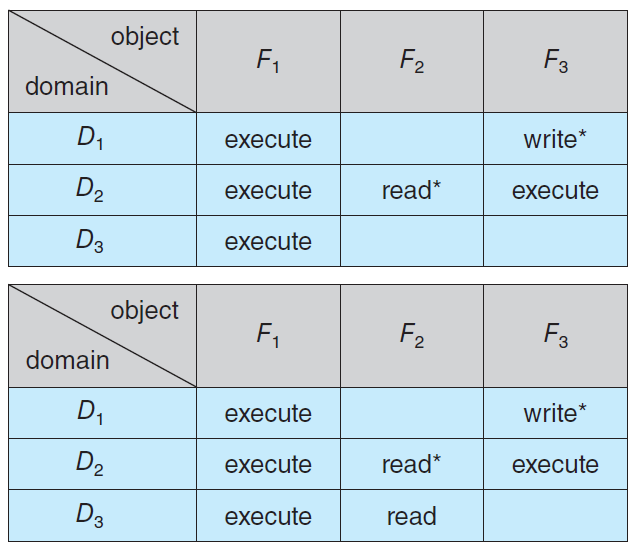 User ใน D2 สามารถให้ read access
กับ user ใน domain อื่นได้

เช่น ใน DBMS ให้สิทธิ์นาย ก อ่าน db ได้แต่นาย ก เอาสิทธิ์นี้ไปมอบให้คนอื่นต่อไม่ได้
Access Matrix
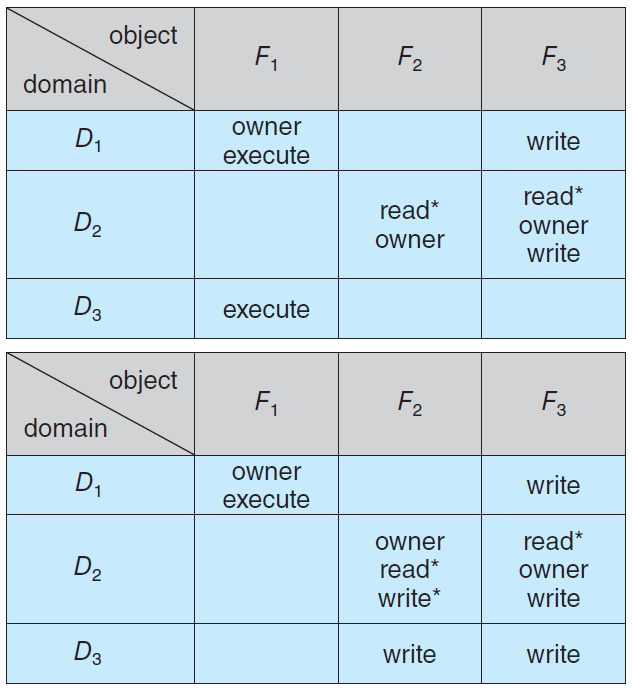 User ใน D2 เป็นเจ้าของ F2
สามารถแก้ไข access ของ F2 ได้คือ แก้ได้ทั้ง column ของ F2
-	สร้าง Access Matrix สำหรับแอปพลิเคชัน
-	DBMS เป็นตัวอย่างที่ดี
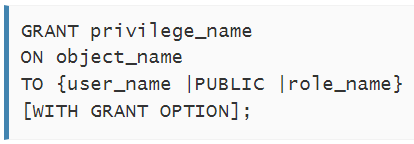 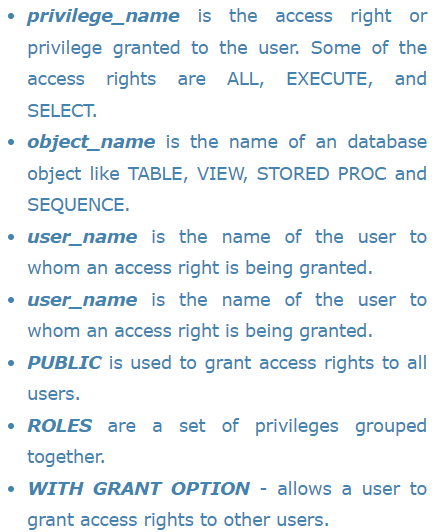 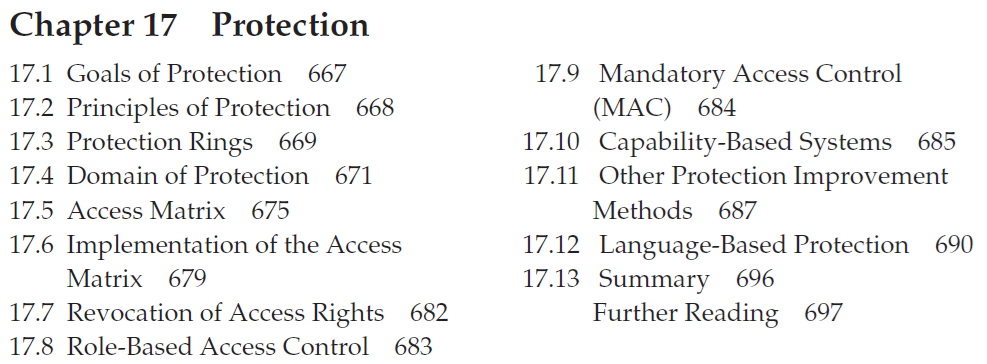